Violent crime profile
Peoria County
Peoria County
2
Introduction
Problem analysis is the basic building block for creating an effective, strategic approach to crime prevention. Many criminal justice agencies collect a vast amount of data, yet few use these data in ways that can fully inform their policies and practices. Understanding your community’s crime problem will require analysis of various types of information, some of which may be already collected and some of which will require additional data collection efforts. The purpose of this document is to provide your community with a starting point for assessing, understanding, and discussing its violent crime problems, particularly those stemming from firearm-related violence. The packet contains analyses of data that are accessible to researchers working at the state-level and include data submitted to the Illinois State Police Uniform Crime Reporting and Criminal History Record Information (CHRI) programs. 

At the end of this pack is a glossary of terms to aid interpretation and understanding of the data points presented. The packet also provides suggestions for what other types of data should be collected and examined. Research staff at the Illinois Criminal Justice Information Authority are available to talk more with you about the data presented here as well as what additional data that might exist and next steps for data collection and analysis.  


			- John Maki, Executive Director
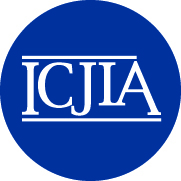 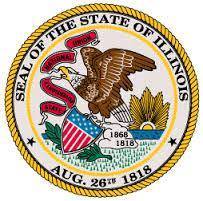 Peoria County
3
Index Crime and Drug Arrests
From 1994 to 2014, both the property index crime and violent crime rates decreased. Although both rates decreased, the magnitude of the decrease in the property index crime rate was much greater.

The drug arrest rate for Peoria County followed a different pattern than the property index and violent index crime rates. That rate rose and fell dramatically in the mid 2000s, but has since stabilized. 

Like most other counties with comparable residential populations, property index crimes accounted for the largest percentage of 2014 crimes reported to the State Police Uniform Crime Reporting program.
Source: Illinois State Police IUCR Annual Reports.
Peoria County
4
Violent Index Crime
The violent index crime and arrest rates for Peoria County were higher than that noted for the state overall throughout the time period examined.

Aggravated assaults (and batteries) accounted for the largest percentage of violent index crimes reported to police, followed by robberies.
Peoria County: 2010 - 2014
N=5,162
N=1,976
Source: Illinois State Police IUCR Annual Reports.
Peoria County
5
Murder & Aggravated Assault
The murder rate in Peoria County increased from 1997 to about 2010, after which there has been an decline.

A different trend pattern was noted for the aggravated assault (and batter) rate. That rate has declined steadily since the late 1990s.
Number of Murders and Aggravated Assaults, 2005-2014
Source: Illinois State Police IUCR Annual Reports.
Peoria County
6
Avg. Violent Crime Rates – 2010 to 2014
The average violent crime, murder and aggravated assault (and battery) rates for Peoria County were higher than the average rates for the state as a whole. Counties of comparable residential populations to Peoria County, however, also tended to have violent crime rates that were higher than the statewide rates. 

Direct comparisons between counties of comparable population sizes is somewhat challenging and caution should be taken when drawing conclusions. Community-level factors, such as the rate of poverty, unemployment, and residential mobility, are associated with crime prevalence and may explain the differences noted.
Source: Illinois State Police IUCR Annual Reports.
Peoria County
7
Murders & Firearm Involved Arrests – 2014
In 2014, there were 364 murder or firearm-involved arrests, down slightly from previous years. 

Those arrested typically were male and black (78%). The median age at time of arrest was 24 years. 

Those arrested for more serious, violent offenses tended to have more significant criminal histories, both in terms of the number of prior arrests, but also the type of prior arrests.

Conviction rates varied by type of arrest charge, but generally hovered around 40-45% for most types of arrest charges.
Source: Illinois Criminal History Record Information system.
*Includes all arrests from 2005 to 2014.
Peoria County
8
Suggested Additional Data Analysis
Communities interested in implementing the programs identified during this conference are encouraged to consider analyzing and potentially collecting additional data. Regardless as to whether communities are considering focused deterrence or the swift, certain, and fair approach, we strongly urge that you collect information that helps facilitate a discussion about the relationship between the residents of your community and criminal justice agencies.  

Police data (Focused Deterrence):
Calls for service by crime type, date/time, neighborhood
Crime data by victim and suspect characteristics (NIBRS data)
Shootings by date/time, suspect(s) and victim(s) involved, group(s) involved, neighborhood, motive, weapon(s) used 
Individual and group-specific data for targeted intervention 

Probation data (Swift, Certain, Fair):
Probation trends in use and compliance
Profile of probationers who violate terms of probation, including demographics, violation types and reasons for violations, offense history, previous history on probation
Assessment of existing probation processes and sanctioning practices

Neighborhood perceptions and legitimacy:
Neighborhood conditions, crime, fear of crime
Police and the criminal justice system response
Police-community relationship (legitimacy, support)

Police and other CJS personnel perceptions:
Police-community relationship 
Collaborative relationship between criminal justice stakeholders (police, prosecutors, probation, parole, community service providers)
Barriers to effective crime prevention and intervention
Peoria County
9
Glossary of Terms
Violent Index crimes: 	Includes all incidents of murder, criminal sexual assault, robbery, and aggravated 			assault/battery reported to the police. 

Property Index crimes:	Includes all incidents of burglary, theft, motor vehicle theft, and arson reported to the police.

Drug arrest violations: 	Includes all arrests made for violations of the Illinois Cannabis Control Act, Controlled 		Substances Act, Hypodermic Syringes and Needles Act, Drug Paraphernalia Control Act, 		and the Methamphetamine Control Act.

Moving average: 	A moving average is simply the average of a specific number of data points across the time 		period examined. In the data provided to you we calculated a 4-year moving average. 		The first moving average would represent years 1994 to 1997, the second moving 		average would be for years 1995 to 1998 and so forth. A moving average allows one to 		“smooth” out trend lines, which can aid in interpretation of overall trends.

Firearm-involve arrests: 	Includes any crime in which the fingerprint arrest card indicated a firearm flag or the 		offense for which the individual was charged involved a firearm. 

Median: 		The middle point of a range of sorted values. The median is sometimes preferred over an 		average score when the range includes extreme numbers because those extreme numbers 		pull the average score higher or lower.